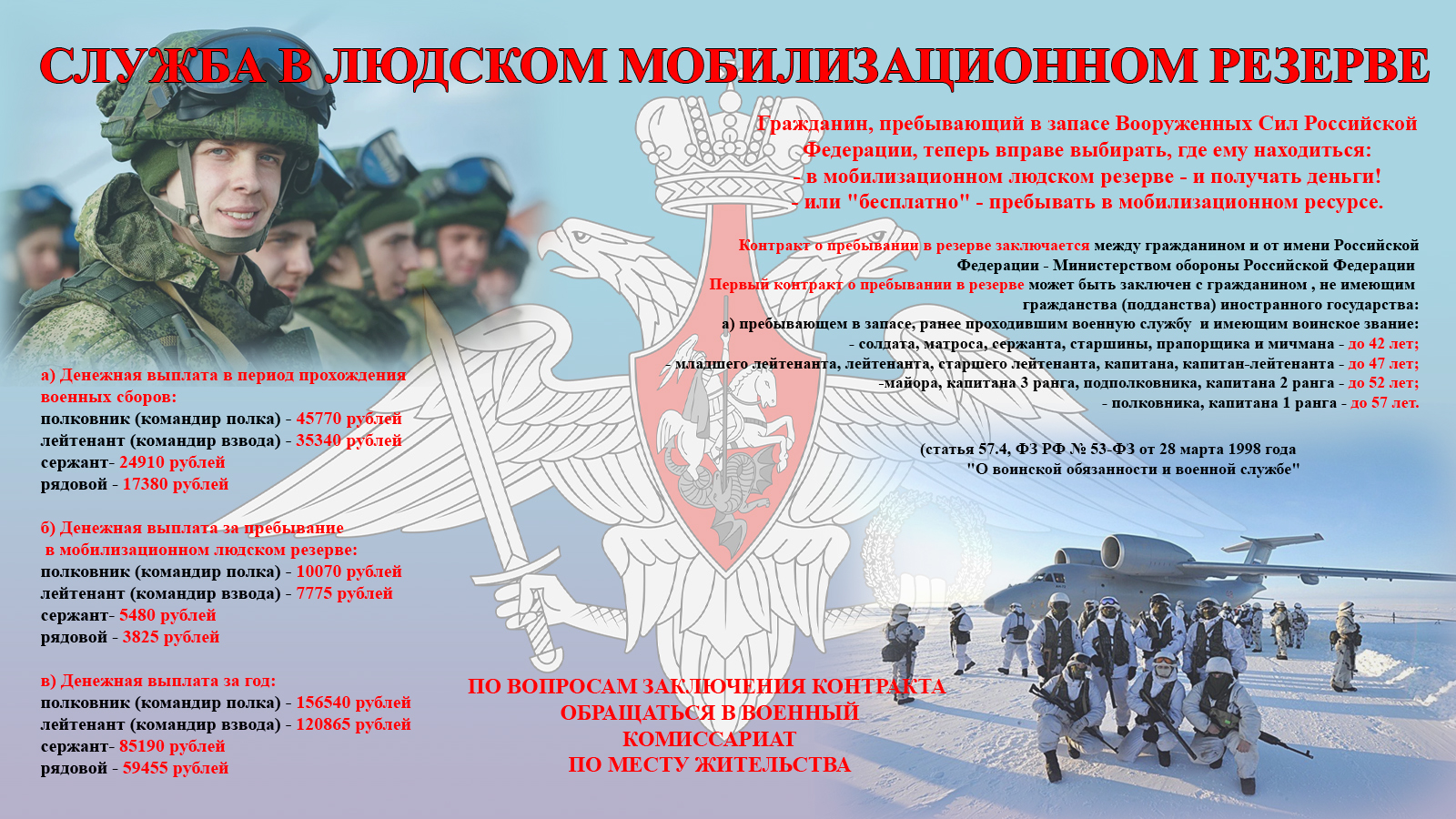 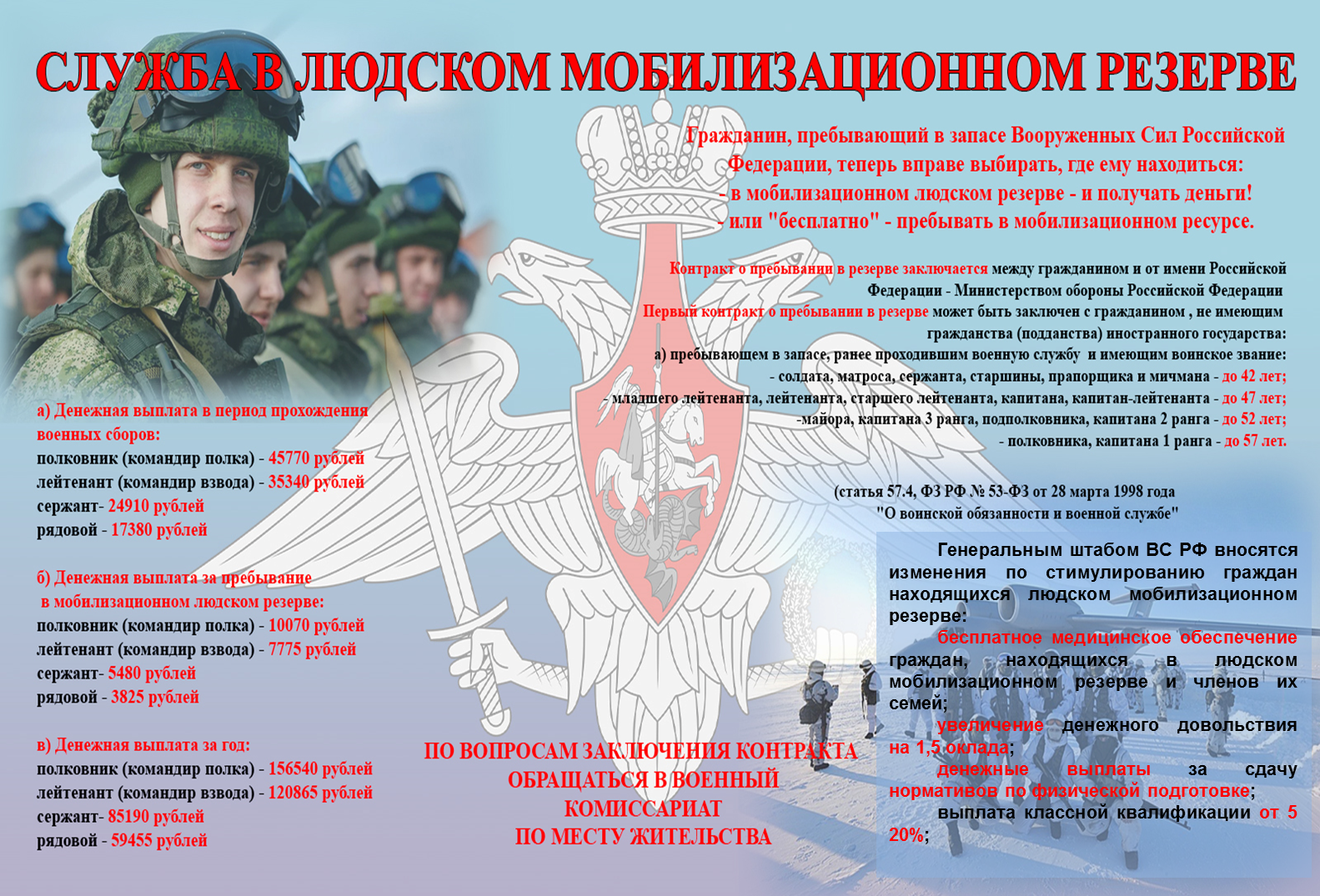 Генеральным штабом ВС РФ вносятся изменения по стимулированию граждан находящихся людском мобилизационном резерве:
бесплатное медицинское обеспечение граждан, находящихся в людском мобилизационном резерве и членов их семей;
увеличение денежного довольствия на 1,5 оклада;
денежные выплаты за сдачу нормативов по физической подготовке;
выплата классной квалификации от 5 20%;
Контакты военных комиссариатов: